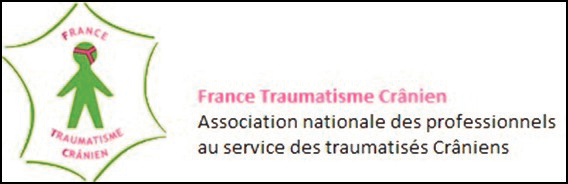 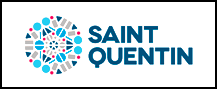 Sur le terrain, de l’hôpital aux structures sanitaires, médico-sociales et à domicile : les points forts et les points faibles des organisations existantesForum FTC :  ruptures de parcours des cérébrolésés : quelles solutions? 14 juin 2019, St Quentin
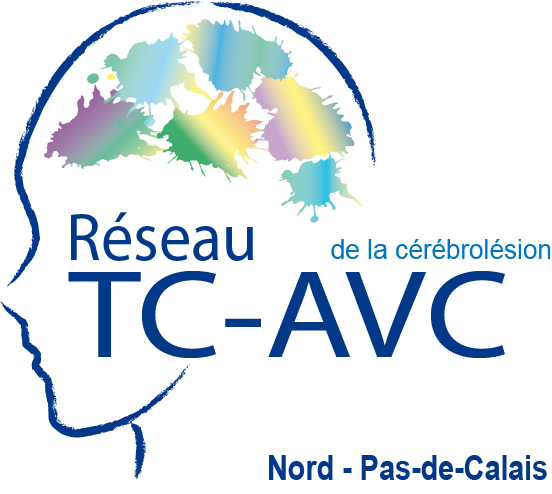 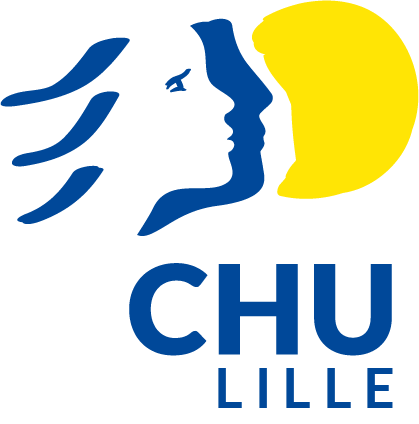 Odile KOZLOWSKI, 
médecin MPR CHU de LILLE , coordonnateur, administrateur du  Réseau TC-AVC 59/62 AUPRES TC La Bassée
secrétaire générale FTC
Particularités des cérébrolésés
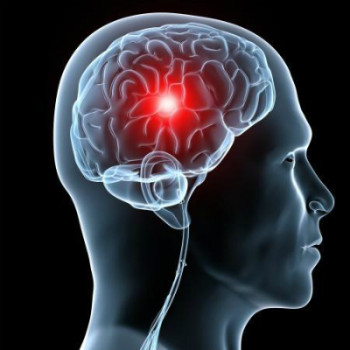 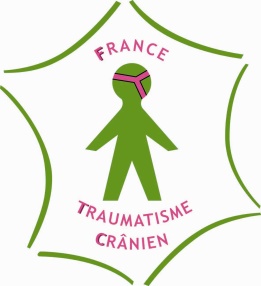 Epidémiologie
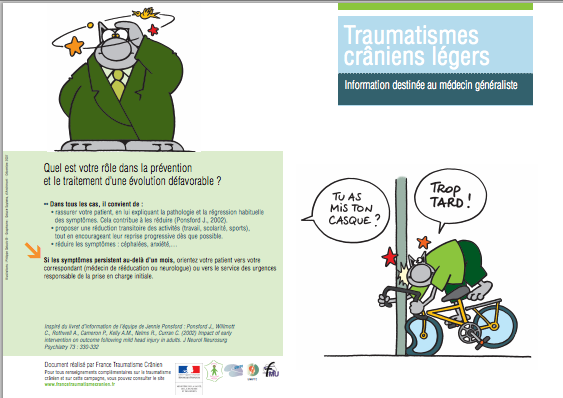 TRAUMA CRANIEN
11% des consultants aux urgences
Incidence des hospi CEE: 150 à 300/100 000 hab/an 
dont TC graves (GCS<8 dans 24h): 14/100 000 hab / an
Prévalence : 6% à 20 ans, 20% à 60 ans
Homme 70%, jeune +++ (20-30 ans)
10% graves, 10% modérés, 80% légers
10 000 nouvelles personnes handicapées / an 

AVC
âge moyen de 73 ans
En France,
 130000 hospis /an
 771000 personnes ont des antécédents d’AVC
505000 ont des séquelles et 351000 sont en ‘affection longue durée’. 
Première cause de handicap
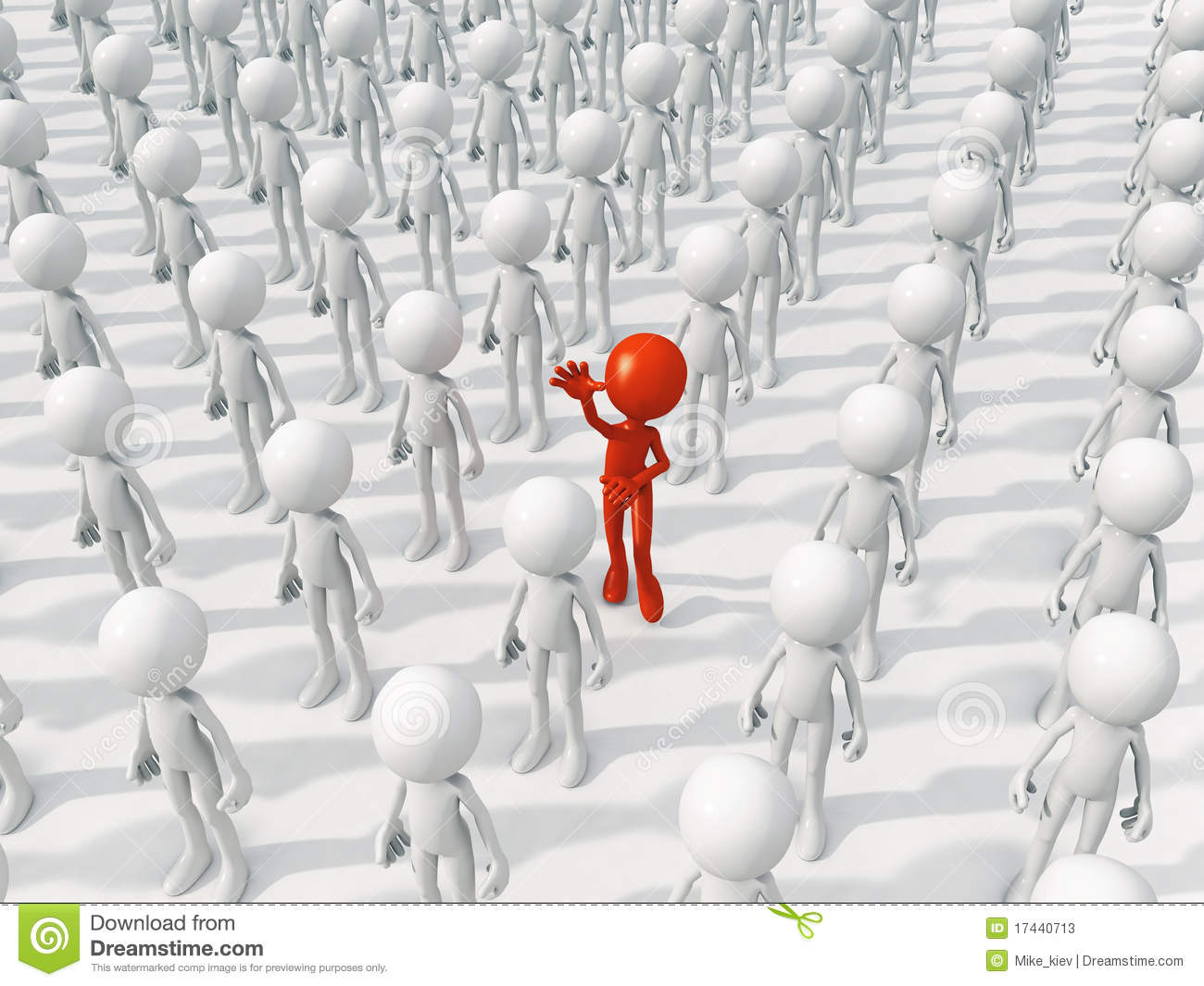 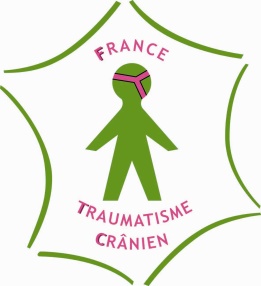 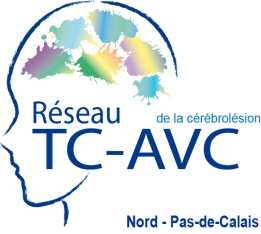 Principales séquelles
Neuromotrices le + souvent mineures mais fréquentes (53%) mais aussi qq situations lourdes (EVC EPR, tracheo…) 
Neuropsychologiques fréquentes (78%) et invalidantes :  Troubles de la mémoire, de l’attention, lenteur, fatigabilité, syndrome dysexécutif, troubles de la communication 
Et neurocomportementales (50%) : changement de personnalité (76%), labilité émotionnelle, troubles du caractère, psychorigidité, irritabilité, apathie, indifférence ou agressivité
Psychiatriques : dépression (63%), psychoses (4%)
Rupture existentielle majeure
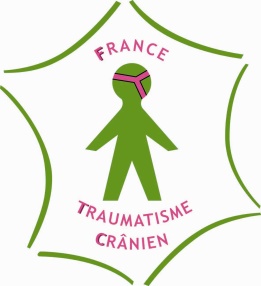 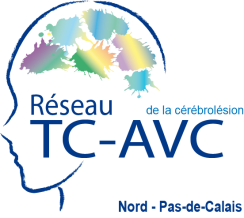 Méconnaissance : HANDICAP INVISIBLE
De  la personne CL elle-même : Anosognosie+++
De l’entourage 
Des professionnels non spécialisés
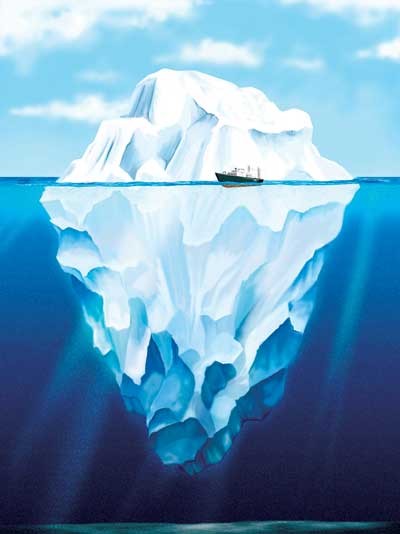 Incompréhension
Rejet
Isolement
souffrance
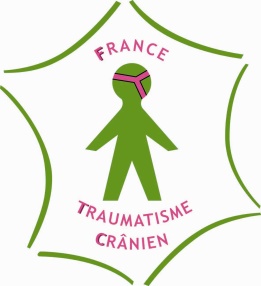 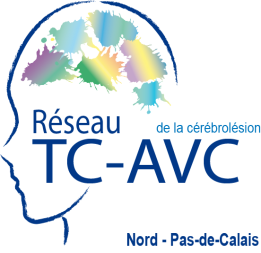 Impact socio-familial majeur
Confrontation à la réalité à la sortie des centres de rééducation
Modification des rôles
Modifications des sentiments : divorce….
Perte financière
…
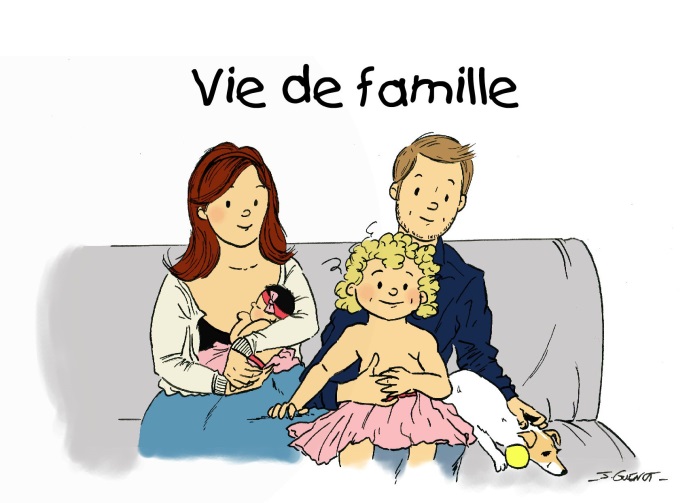 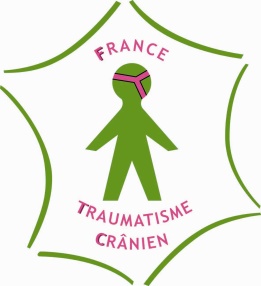 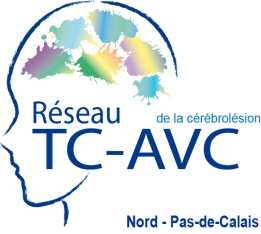 Les facteurs pronostics / devenir fonctionnel
années
Possibilité d’évolution favorable les premières années
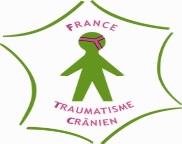 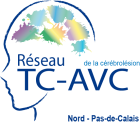 8
Points de suivi médical
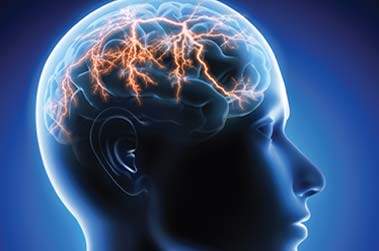 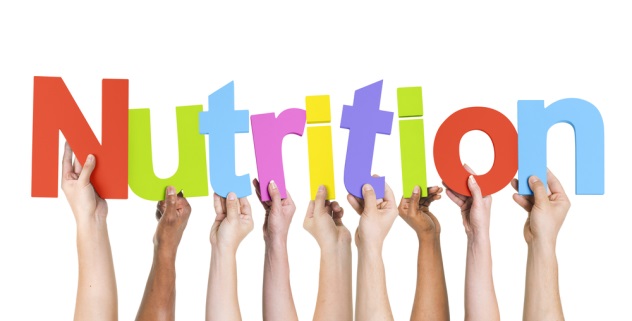 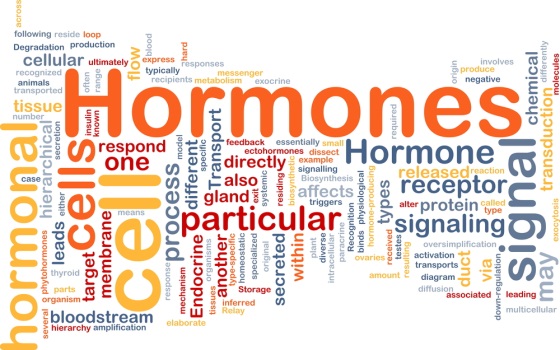 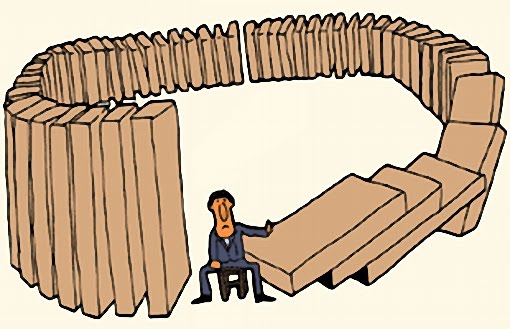 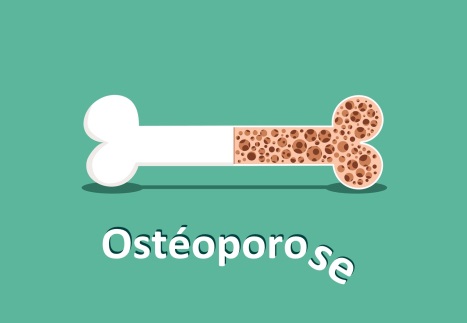 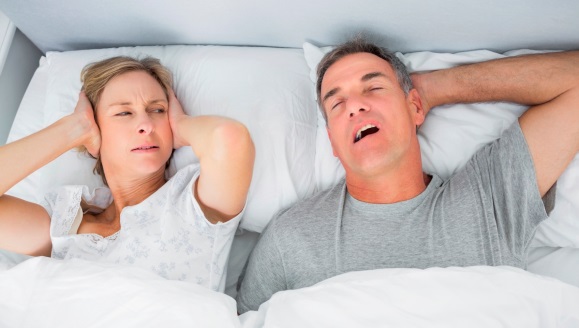 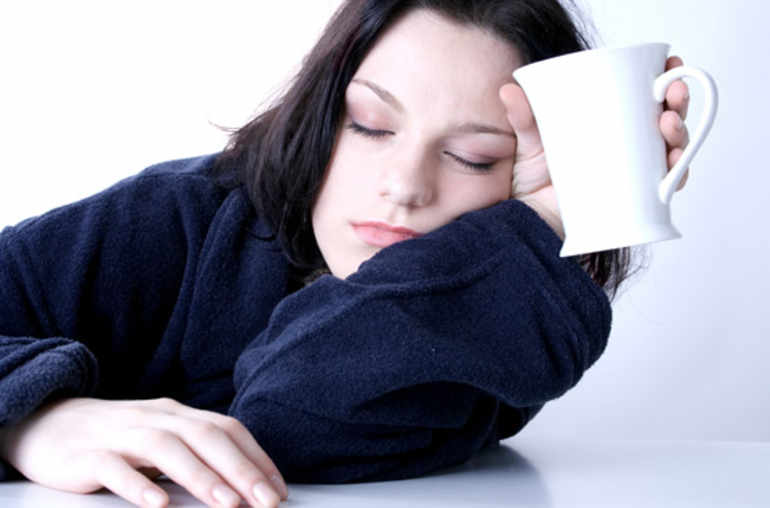 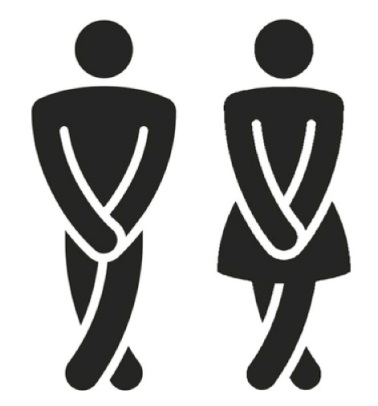 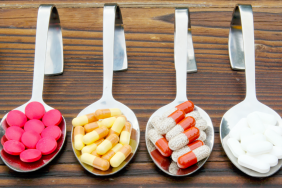 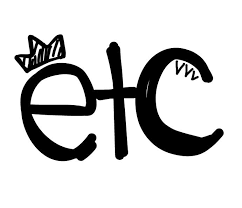 [Speaker Notes: Elements importants à prendre en compte pour eux même, mais aussi pour le retentissment qu’ils engendrent sur l’autonomie et le fonctionnement cognitif.]
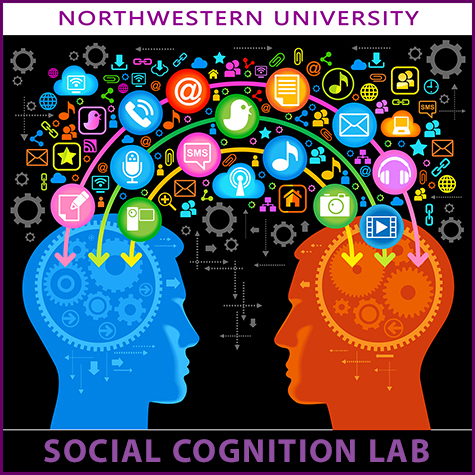 Et les suivis
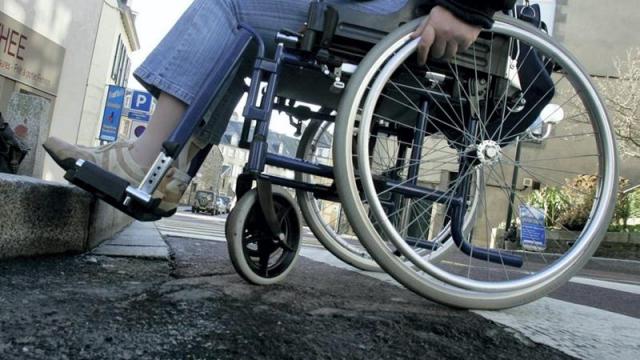 Psychologiques
Sociaux
Familiaux
Mobilité
Aménagement
Travail 
Etc etc
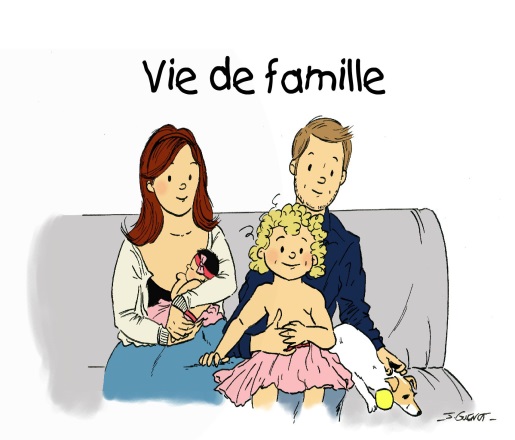 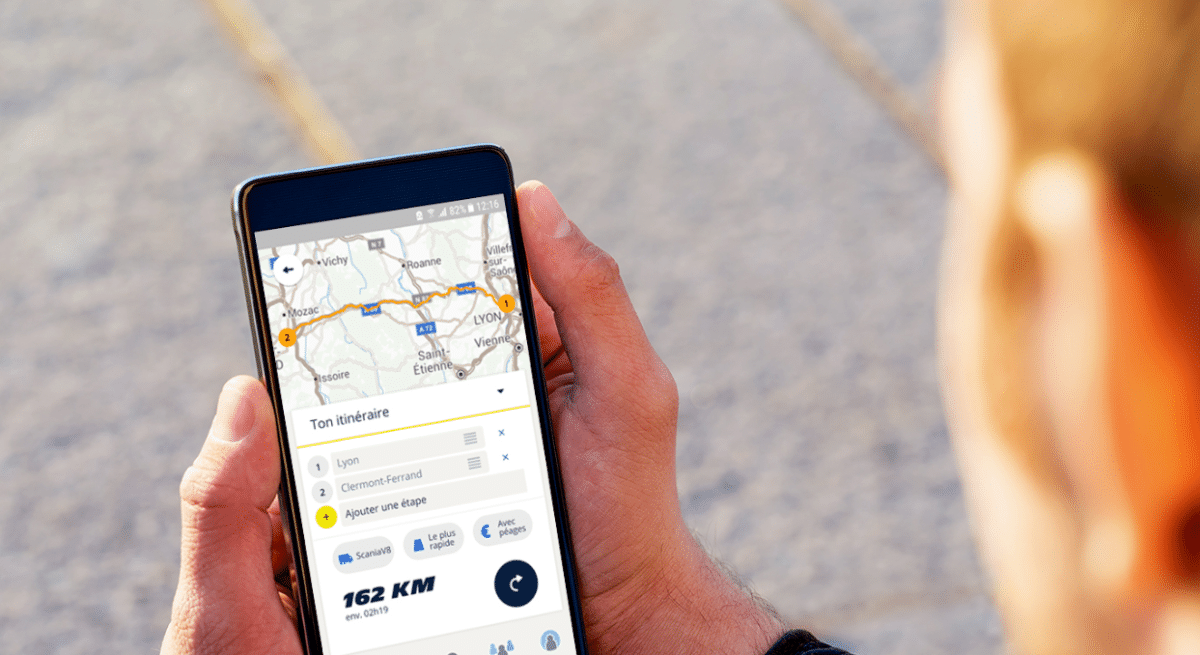 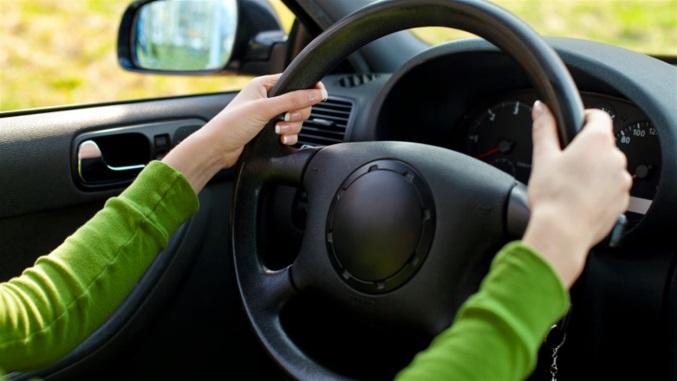 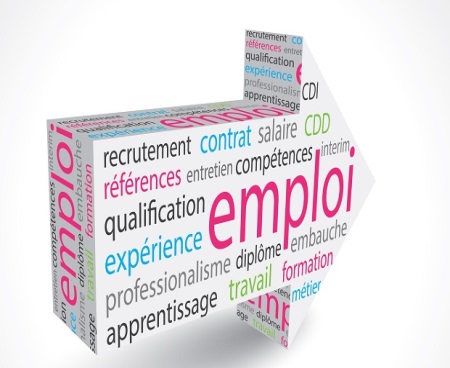 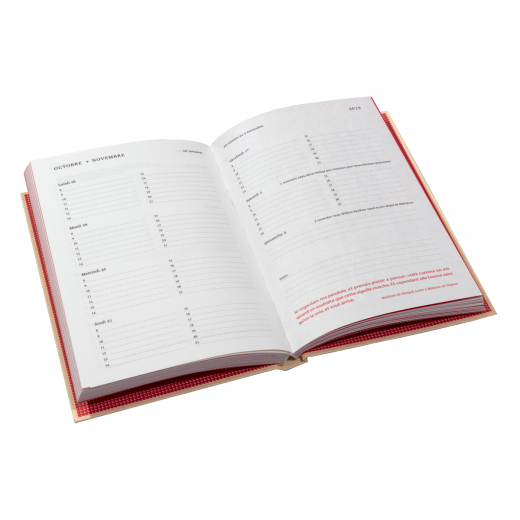 Parcours théoriques
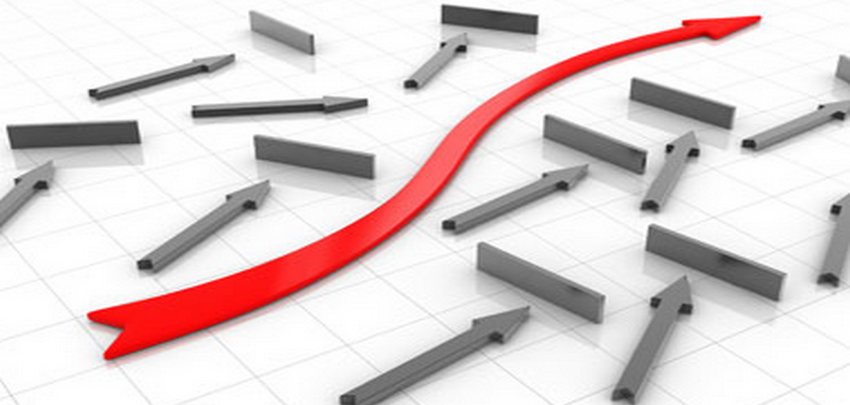 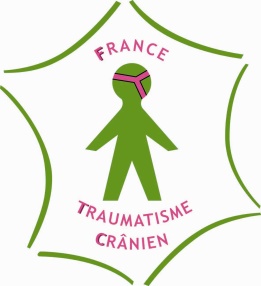 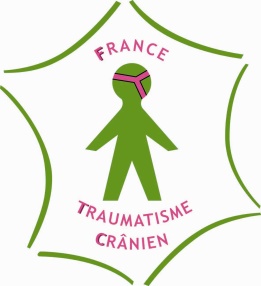 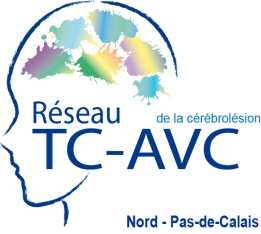 Recommandations SOFMER : 	Parcours de soins des TCSOFMER
Textes de références
Circulaires 
03 05 2002 unités dédiées EVC-EPR 
18 06 2004 filière de prise en charge sanitaire, médicosociale et sociale des traumatisés crâniens

Décrets 
2005-223 accompagnement à la vie sociale  et services pour adultes handicapés
2008-377 autorisations d’activité en secteur SSR
2009-299 organisation des UEROS

Conférences de consensus 
Rehabilitation of persons with traumatic brain injury JAMA 1999
SIMFER: trasferabilita in stutture riabilitative 2000 
SOFMER: du coma à l’éveil 2002

FEDMER Critères de prise en charge MPR 2008

Johnson & Brooks, 1995; Mazaux et al 2001; Kozlowski et al 2007; Cohadon et al 2008; Turner-Strokes 2008; Bérard et al 2010 
	
PRM care pathways  : adults with severe TBI, Pradat Diel … Mazaux JM annales of PMR 55 (2012) 546-556
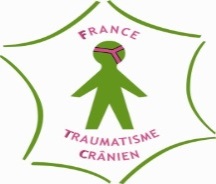 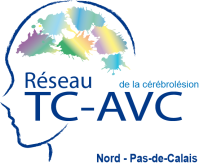 Prendre en compte la complexité des parcours  de soins et le rôle des facteurs contextuels
Problèmes de santé
Structures, fonctions
Activités
limitations
Participation
restrictions
Déficiences
Facteurs 
environnement
Facteurs
personnels
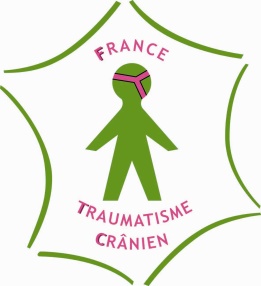 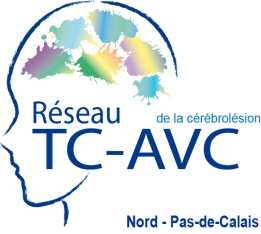 Parcours type du TC grave adulte-3 Phases: 	précoce en MCO 		puis Rééducation   		puis Réadaptation-réinsertion: 			médicosocial et social- 3 Catégories cliniques - 6 niveaux de complexité des facteurs contextuels
III
GOS 4
II
GOS 2 et 3
I
GOS 1 et 2
C ressources 
insuffisantes
E pathologies
associées
F troubles
psychiatriques
A 
Parcours-type
B
 adaptations
D difficultés
sociales
Catégorie II (GOS 2 ou 3)
Réa
Neurochir
A 
Parcours-type
SSR polyvalent
Si B C D
SSR  neuro
prolongé si B C D
B
 adaptations
HDJ MPR
Maisons coll
FAM, EHPAD si C  D
C ressources 
insuffisantes
Kiné, ortho
libéral
D difficultés
sociales
Domicile
Aides
Aménagements si B
E pathologies
associées
Suivi MPR
évolution, bilans
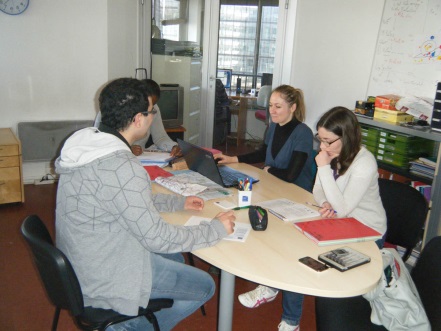 F troubles
psychiatriques
Equipe mobile 
SAMSAH, UEROS
(+ Accueils de jour, 
GEM)
Catégorie III (GOS 4)
Réa
Neurochir
Acceptable:
SSR  neuro
SSR post-réa 
Unités d’éveil
Déconseillé:
SSR polyvalent
Unités EVC - EPR
Domicile
HAD
Longs séjours
MAS EHPAD
Assistance ++
SAMSAH
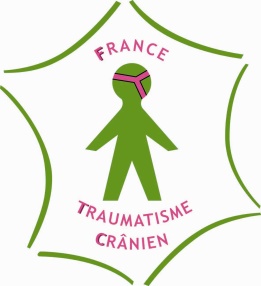 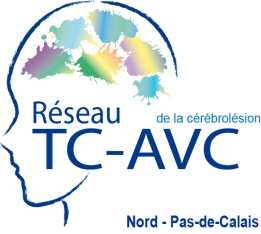 Les mots clés de l’accompagnement
Co-construction systémique
En situation réelle de vie
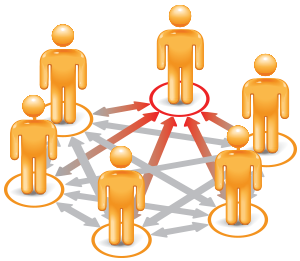 Individualisé
Personne CL actrice 
au cœur du projet
spécialisée
Multiservices
Multistructures
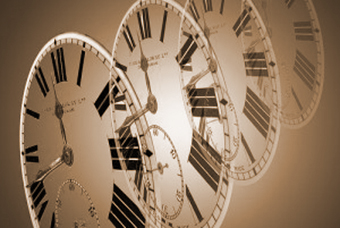 COORDONNE
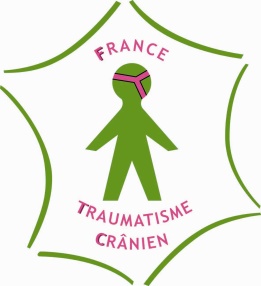 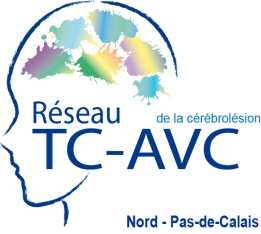 Les organisations existantes pour l’accompagnement après l’hôpital  en France et Hauts de France
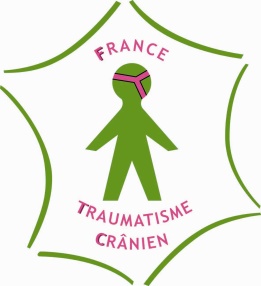 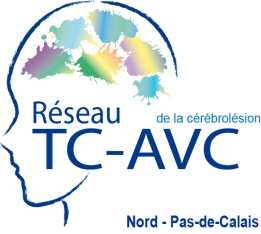 Le médecin traitant
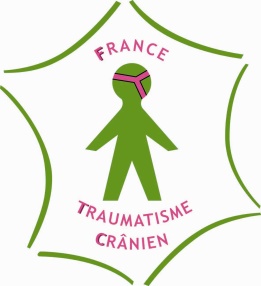 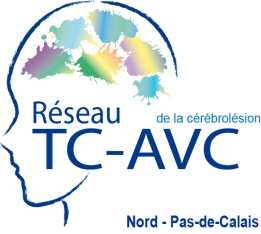 Les professions essentielles au suivi
MPR (rares en libéral)+ neuro, neurochir, psychiatre, ORL, ophtalmo, endoc…..
Kiné et ortho en libéral mais manque de disparités territoriales (suites aux AVC 4 séances d’ortho/ sem efficace à phase immédiatement post hospitalière!!)
Neuropsychologues: en sous effectif  ou absents dans les services non  spécialisés et absence de prise en charge SS en libéral)
Ergothérapeutes (absence de prise en charge SS en libéral)
Psychologue et psychiatre formés ( sous effectif et peu formés à CL)
APA
Assistant social formé à CL
Etc etc
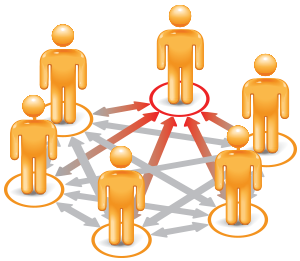 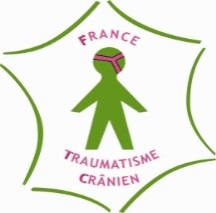 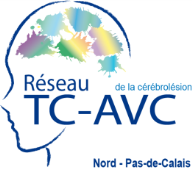 Le suivi médical des CL
Pour les AVC : consultation labellisées AVC systématique dans les 3 à 6 mois post AVC (cs simple et complexe)
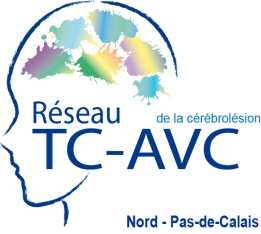 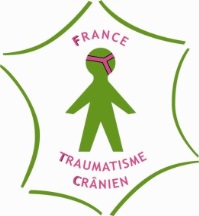 Le suivi MPR
Doit  être systématique pour les CL à sortie de SSR

Mais
Chronophage / manque de MPR
Non valorisé (budget global SSR)
Manque de moyens pour répondre aux besoins psycho /ergo/  et sociaux
Intra structure : manque de connaissance de situation à domicile

Absence de suivi systématique pour les CL non hospi en SSR
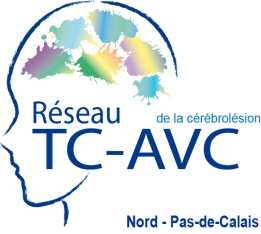 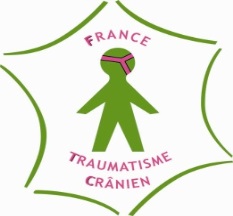 Hôpitaux de jour de SSR
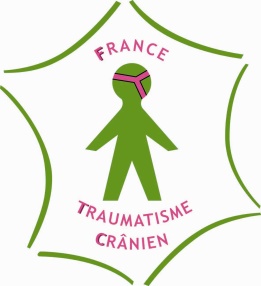 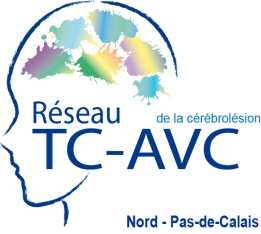 Hospitalisations « bilan handicap post CL »
Hospitalisation de quelques jours pour bilan pluridisciplinaire 
(physique, communication, cognition, participation aux AVQ, conduite automobile, social)
Les équipes mobiles de suivi
Développement au départ des services de SSR
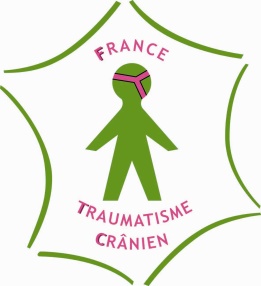 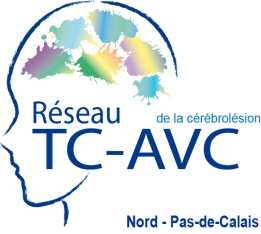 Les unités dédiées EVC EPR
MDPH
SAMSAH (service d’accompagnement médico-social  pour Adultes handicapés) SAVS (service d’accompagnement à vie sociale)
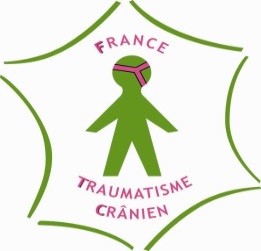 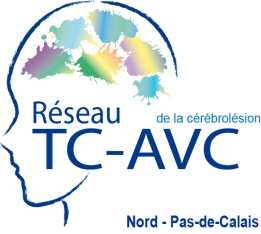 AUPRES TC ( MAS externalisée avec accueil de jour) La Bassée (20 km de Lille)
Accueil GOS 2 et 3 
Dans la phase de réadaptation en situation réelle de vie et réadaptation, jusqu’à obtention d’un équilibre de vie 
PB : unique en France et délais MDPH
Intérêt démontré en 2011
Amélioration de autonomie dans AVQ élémentaires et élaborées
Amélioration de la qualité de vie de la famille
Mise en place effective d’activités autour du domicile
Suivi systématique organisé avec le réseau TC AVC 59/62
	« Le service AUPRES-TC : prise en charge médico-psycho-sociale de la personne cérébro-lésée : évaluation des situations de handicap et organisation du Projet d’Accompagnement Individualisé après le retour à domicile » A.Goube-Rackelboom, S. Léger-D’Angélo, O. Kozlowski
Service AUPRES-TC, EPS Les Erables, La Bassée, France – SOFMER 2011
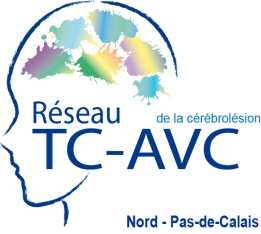 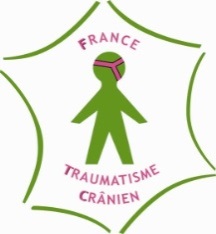 Les UEROS (Unités d’évaluation, de réentrainement et d’orientation socio-professionnelle)
Five-year follow-up of persons with brain injury entering the French vocational and social
rehabilitation programme UEROS: Return-to-work,life satisfaction, psychosocial and community
integrationM. Cogné, L. Wiart, A. Simion, P. Dehail & J-M Mazaux, brain injury 2017

Traumatic brain injury rehabilitation, the programs applied in French UEROS units, and the specificity of the Limoges experience
J. Hamonet-Torny a,*, P. Fayol b, P. Faure b, H. Carrie`re b, J.-J. Dumond b, annales 2013
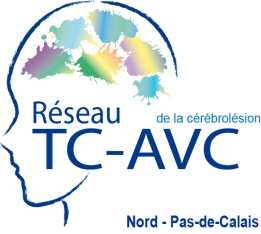 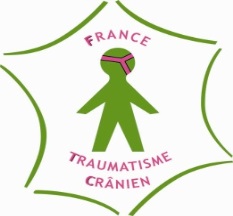 Les FAM (foyer d’accueil médicalisés) MAS (maison d’accueil spécialisée)
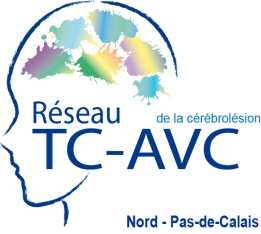 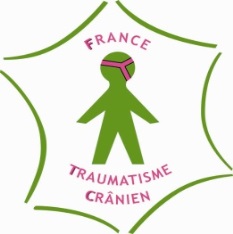 Les habitats groupés, partagés, inclusifs…
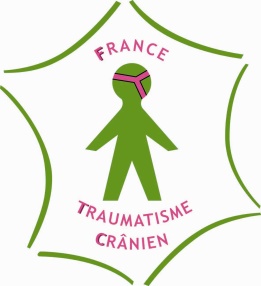 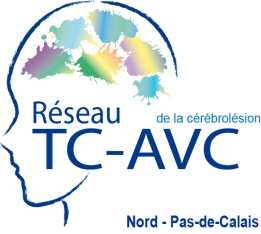 Les associations de famille (AFTC et France AVC ….) et les GEM (groupes d’entraide mutuelle)
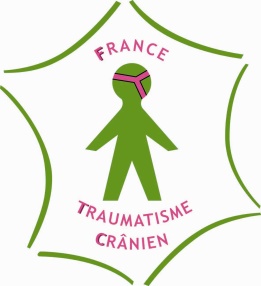 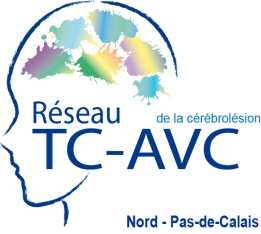 Quels supports???1) Quels professionnels formés ? 2) Quelles structures et services spécialisés?3) Quelle coordination entre les acteurs et service? 4) Quel suivi dans le temps? 5) Qui appeler au secours?
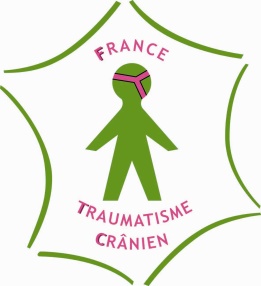 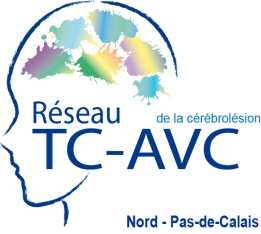 L’expérience du réseau TC AVC 59/62
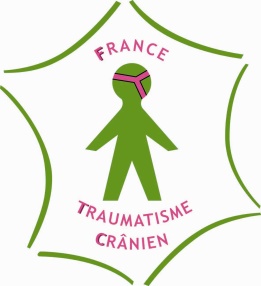 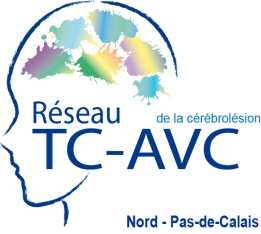 Amélioration  et harmonisation des pratiques
Groupes de travail pluriprofessionnels: 
	(Eveil,  Mobilité et conduite auto,  PPS, Déglutition , Activité physique Adaptée, Hygiène de vie , 	Intimité, sexualité, communication, formation)

Création d’outils communs : Plaquettes,  Livrets d’informations , Plan personnalisé de santé 

Un Site Internet  (www.reseauTCAVC5962.org), un annuaire










Formations spécialisées animées par les acteurs de terrain
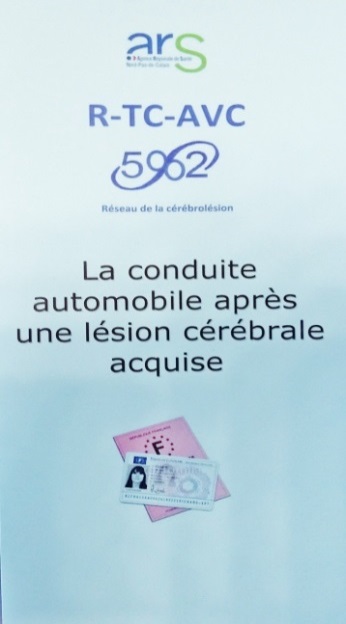 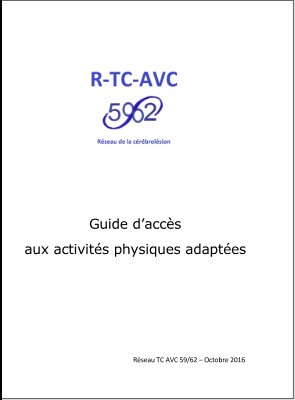 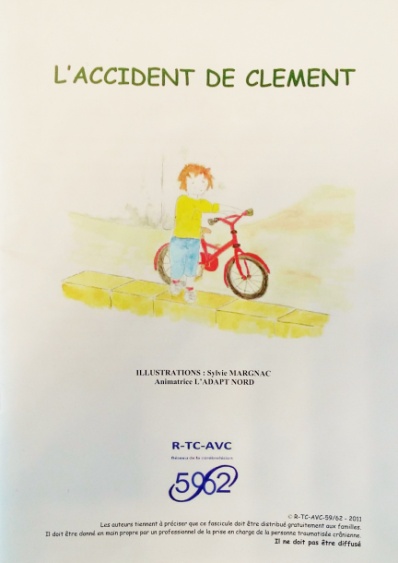 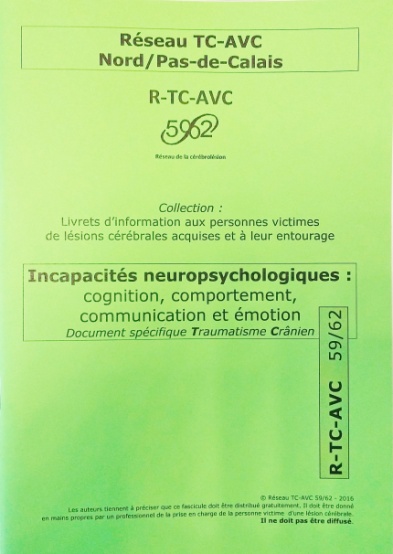 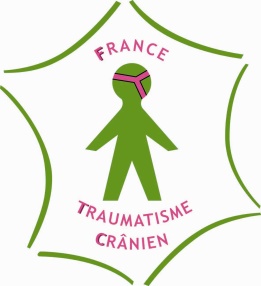 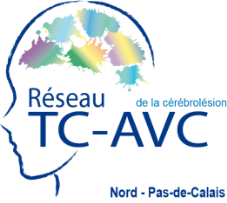 36
Des parcours de santé coordonnés pour les CL
Réanimation
Neurochirurgie, neurologie
Sanitaire
coopération: suivis Spécialisées (spasticité, appareillage, conduite auto, endocrino,..)
SSR
Consult suivi circulaire AVC
Situation complexe
Consult de suivi pluri
 du réseau: 
MPR + AS +/- NP +/- ergo
Médico-social
Consult
Suivi MPR
Consult coordonnées
Hébergements : IEM 
Structures de répit,  Foyers,
Accueils de jour, MAS,  MAT, FAM.
AUPRES TC, SAMSAH, SAVS, SESSD…
UEROS
Monde du travail ordinaire et protégé, Secteur de la Formation, Bénévolat, Activités occupationnelles,  
Monde associatif (AFTC R’Eveil, France AVC), GEM
Les indications de consultations pluridisciplinaires du réseau
1- Pathologie cérébrale acquise non dégénérative (AVC moins de 70 ans) 

2 – Domiciliée dans le 59/62

3- Et en situation complexe : association d’au moins 2 des problématiques :
Polypathologies.
Troubles cognitifs, comportementaux, émotionnels et affectifs, générant une situation de handicap invisible. 
Perte d’autonomie, avec retentissement sur la vie personnelle, familiale, sociale, scolaire ou professionnelle.
Précarité sociale (isolement, logement, ressources,  transport, accès aux droits).
Rupture dans le parcours de santé, par manque de ressources territoriales et/ou à la pathologie.(anosognosie)

Recours à une équipe pluridisciplinaire spécialisée de proximité nécessaire
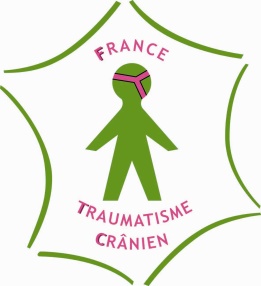 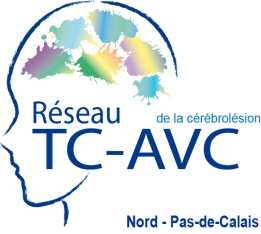 38
Les consultations de suivi
Apports :

Une prise en charge globale (approche holistique)

Accueil et écoute spécialisés 

Propositions d’orientations (orthophoniste, kiné, psychothérapie, CMP...MAS, FAM, UEROS, Auprès TC, SAMSAH, SAVS, SESSD ..),

Définition concertée du Plan Personnalisé de Santé , mise en œuvre et suivi d’objectifs opérationnels d’accompagnement et/ou de prise en charge

Coordination

Suivi
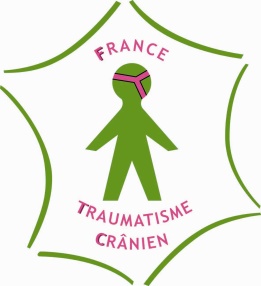 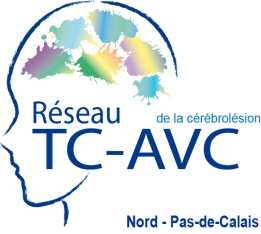 39
39
DUNKERQUE
METROPOLE
CALAIS /ST OMER
BETHUNE
BOULOGNE / MONTREUIL
LENS
DOUAI
VALENCIENNES
MAUBEUGE
ARRAS
CAMBRAI
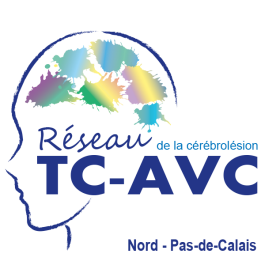 Cartographie des consultations Réseau TC-AVC 59/62 assurées en Nord – Pas de Calais 
  Légende :
Adultes
Enfants
CS Roncq : Clinique Saint Roch
Dr Ribeiro / Dr Hennion / Dr Rogeau
08 26 20 68 68
CS Lille : Swynghedauw
 Dr Kozlowski / Dr Molders / Dr Daveluy
03 20 44 48 71
Avril 2019
CS Roubaix : Centre d’éveil Guy Talpaert
Dr Salles / Dr Beaucamp
03 20 99 13 60
CS Zuydcoote :  HM Zuydcoote - enfants
Dr Schill
03 28 26 22 86
CS Zuydcoote :  HM Zuydcoote
Dr Kins
03 28 26 20 63
CS La Bassée : Centre hospitalier
Dr Delattre 
03 20 29 53 00
CS Wattrelos : Centre Elan
Dr Launay
03  20 66 40 47
CS Lille : Roger Salengro
Dr Giacomello
03 20 44 54 55
CS St Omer : Centre Hospitalier de St Omer
Dr Chiossoni / Dr Bouaziz
03 21 88 73 00
CS Villeneuve d’Ascq : Centre Marc Sautelet
Dr Yatzimirsky / Dr Tacquet 03 28 80 07 70
CS Berck : Fondation Hopale
Dr Malliopoulos
03 21 89 33 34
CS Lille Hellemmes : Centre l’Espoir
Pr Demaille / Dr Delahaye /  Dr Coulomb / Dr Morice  / Dr Khaled /
 Dr Tiar  03 20 05 85 00
CS Berck : Fondation Hopale
Dr Danzé / Dr Courtin / Dr Kouadio
03 62 88 27 00
Dr  Senal (AVC)
03 21 89 20 20
CS Raimbeaucourt : Centre Hélène Borel
Dr Dubus
03 27 93 16 20
CH. de St Amand
Dr Ido (AVC)
Dr Glatz (TC)
03 27 22 97 10
CS Oignies : CRF Les Hautois
Dr  Lagersie / Dr Duriez / Dr Garet / Dr Levisse
03 21 79 10 10
CS Cambrai : Centre l’ADAPT
Dr Dessirier
03 27 72 25 00
Hôpital de Felleries-Liessies
Dr Benidir /         
Dr Smida
03 27 56 72 78
CS Arras : Fondation Hopale
Dr Elleuch
03 61 33 90 10
CS  Lens : CH Lens 
Dr Denys Mounier-Vehier (AVC)
03 21 69 10 99
CS Cambrai : Clinique Saint Roch
En attente de recrutement
03 27 73 00 50
CS Fouquières lez Lens : Clinique St Barbe
Dr Dubrunfaut / Dr Rigaux (TC)
Dr Youssef / Dr Meignotte (AVC)
03 21 08 98 58
CS Valenciennes : CH. V
Dr Dehecq (TC)
Dr Thielemans (AVC)
03 27 14 34 09
Impact de la structuration en réseau du parcours de soin et d’accompagnement post hospitalier pour les personnes victimes de traumatismes crâniens graves 
dans l’agglomération lilloise

Sur une trentaine de TCG à A 3 on observe significativement: 
-Moins de décès après la MCO
-Parcours plus adaptés (disparition des TC en psychiatrie et en EHPAD)
-Amélioration de l’accès aux professionnels spécialisés
-Modifications de répartition de catégorie GOSE (au profit des moins déficients)
-Qualité de vie de la famille meilleure
.

Présentation SOFMER 2017, ISPRM 2018, soumis aux annales de réadaptations
Dr Odile KOZLOWSKI MOREAUab, Dr Marie BLANCc, Dr Walter DAVELUYab,
Dr Xavier MOLDERSab, Dr Marc ROUSSEAUXb, Dr Etienne ALLARTab
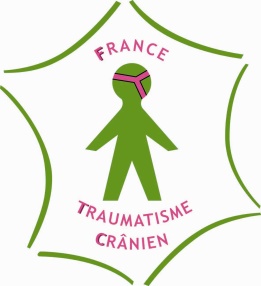 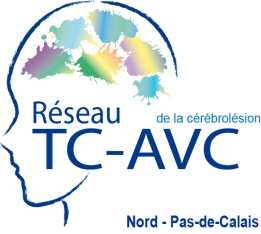 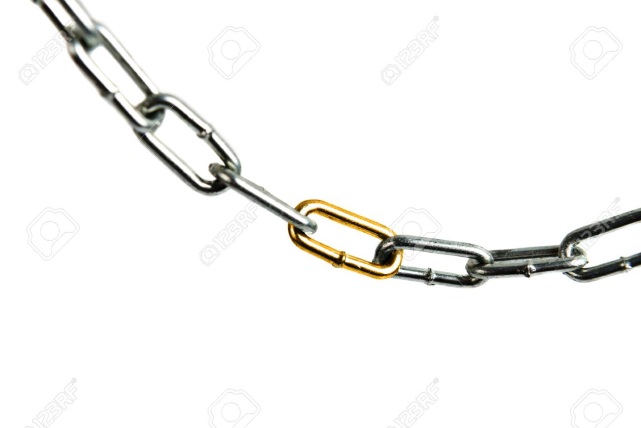 A chaque étape et avec l’avancée en âge :
A la transition enfant-adulte : relais cs enfant-adulte avec les même coordonnateurs d’appui
A la sortie de chaque service ou structure : relais vers les cs de suivi du réseau
À la transition à 60 ans….
Mise à disposition avec possibilité d’appel en cas d’urgence (relative)
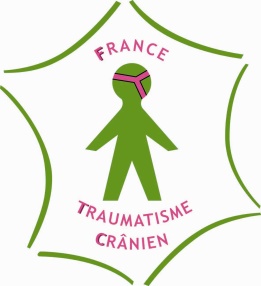 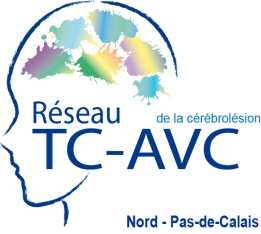 Quelles perspectives d’évolution pour améliorer le parcours?
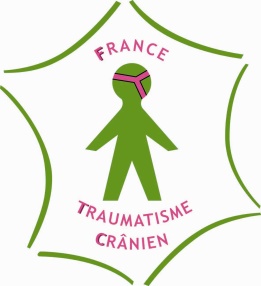 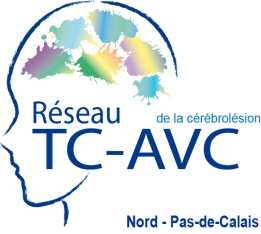 Les idées d’axe d’amélioration
La Réponse Accompagnée Pour Tous
Formations  et Information 
Systématiser le suivi médical et rechercher les complications ( spasticité, troubles du sommeil, endocriniens, sensoriels, épilepsie etc…)
Création de lieux d’accueil et de dispositifs d’accompagnement en situation réelle de vie
Accompagnement par plusieurs services structures (doubles orientations)
Coordination à améliorer
Améliorer la collaboration avec tous les acteurs ( MDPH, psychiatre et autres spécialistes…)

          UNE REPONSE ACCOMPAGNEE ET ADAPTEE A      		CHAQUE ETAPE
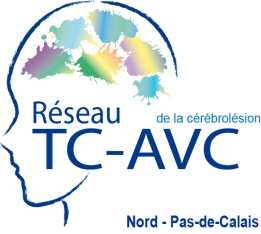 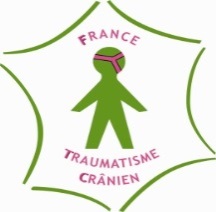 MERCI DE VOTRE ATTENTION
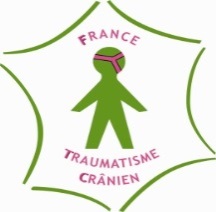 En cours d’extension Hauts de France

hdf@reseautcavc5962.org
www.reseautcavc5962.org
www.francetraumatismecranien.org